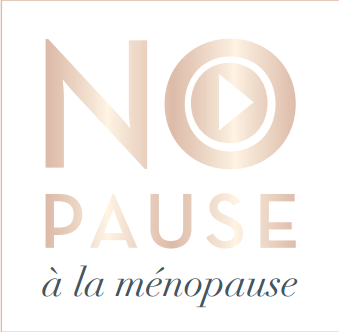 Rester jeune à 50 ans…
Dr Le Pillouer Prost Anne
Dermatologue, Marseille, France
doclepillouer@free.fr 

Remerciements : 
Dr Castera V., endocrinologue Marseille, 
Dr Hill-Sylvestre M.P., dermatologue Nice, 
Pr Temprado J.J., Institut des Sciences et du Mouvement Humain, Université Aix-Marseille 2
Dr Deshayes P, dermatologue, Caen
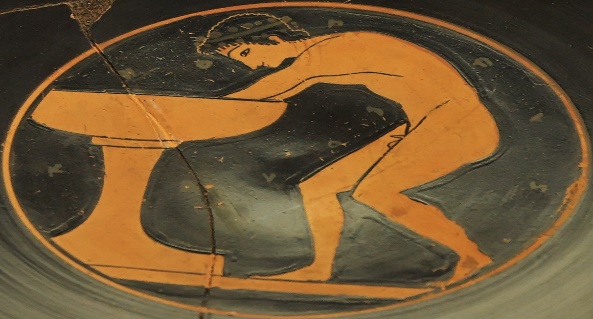 Conflict of interests
Expert and fees (boards, studies, talks, learning…)
Deka
Merz, Filorga
Urgo
Avène, Vichy, Aderma, Galderma
None for this report : totally independant work

Helped for the references by Galderma, Aderma, La Roche Posay and Deka
[Speaker Notes: No conflict of interest for this strictly personal and independant work]
Rester jeune, comment font-elles?
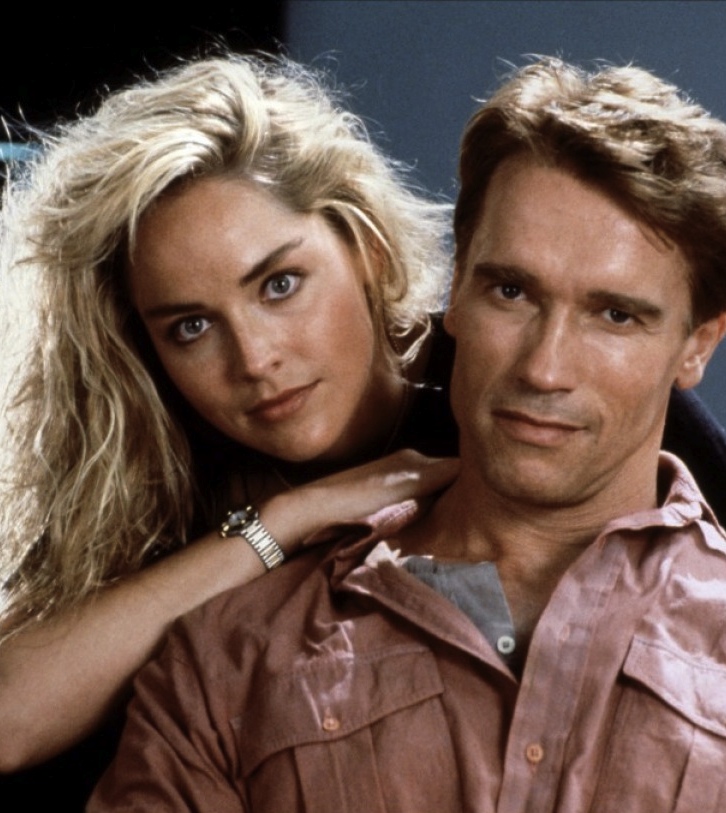 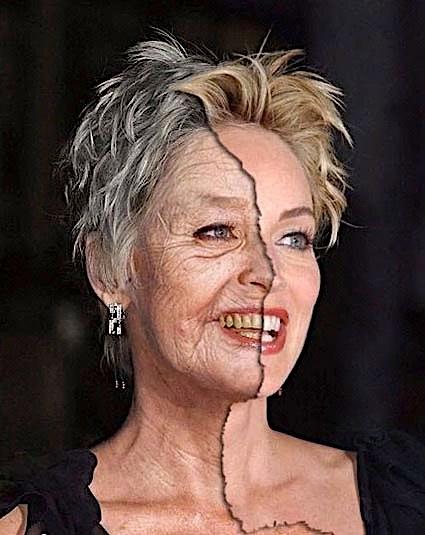 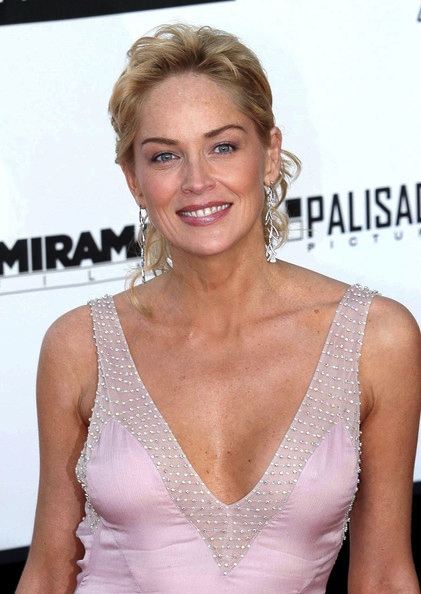 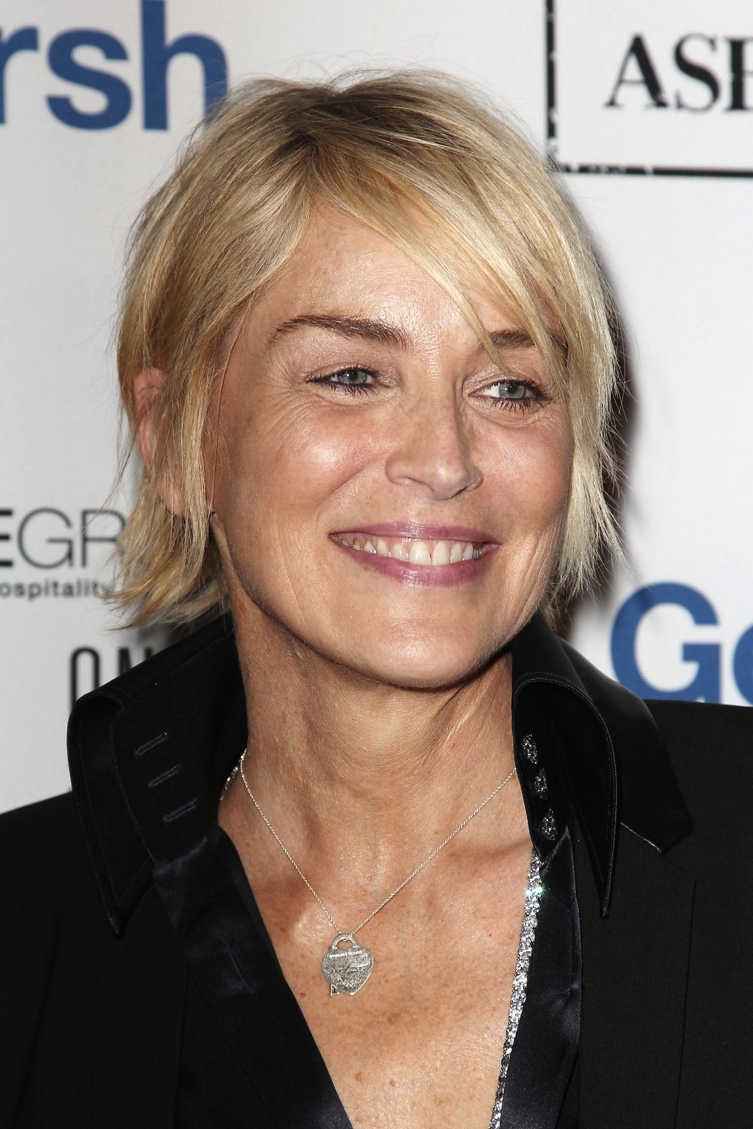 1990
?
2015
(57 ans)
2005
(47 ans)
Extrinsèque
Intrinsèque
Extrinsèque
Intrinsèque
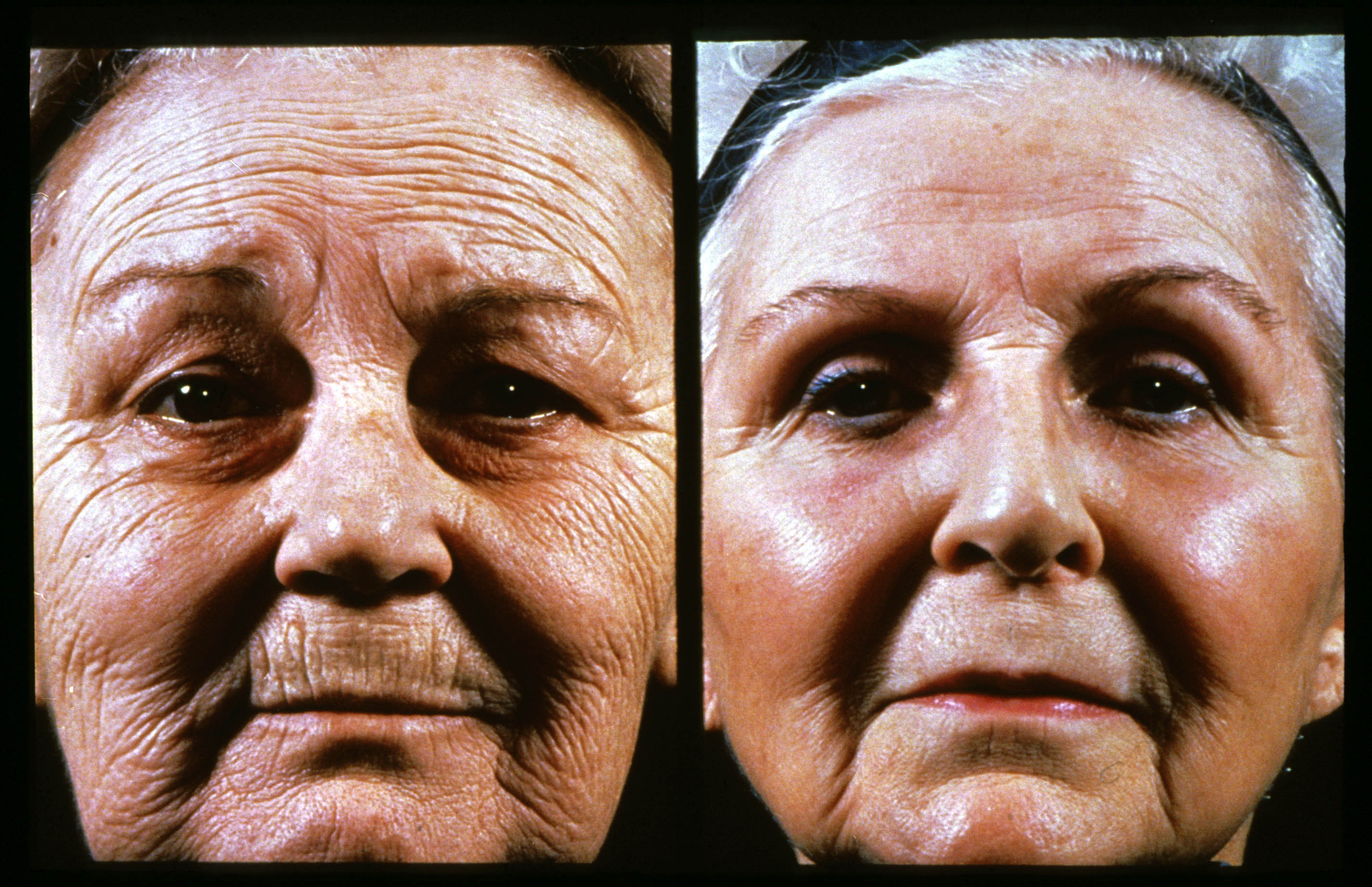 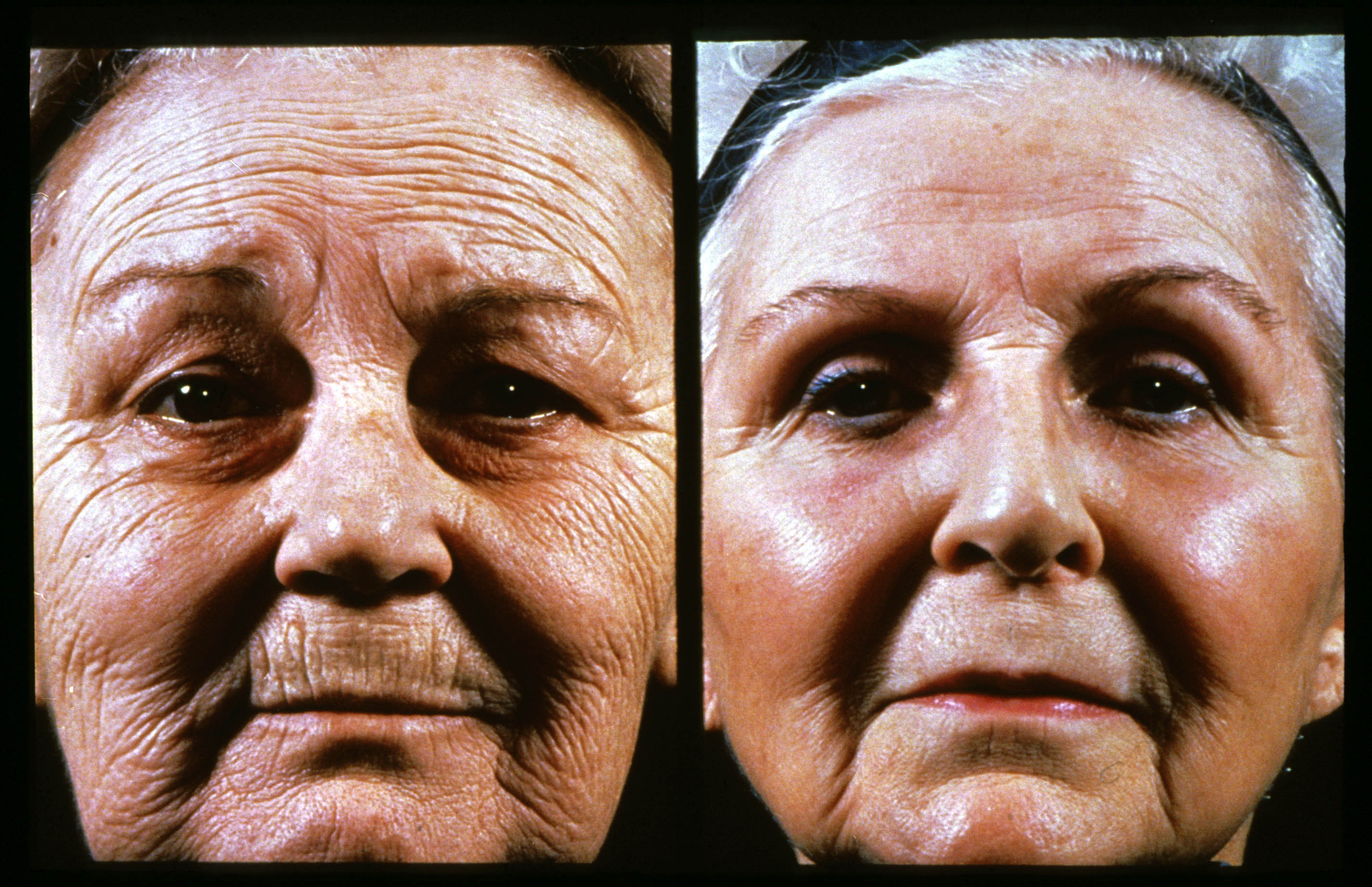 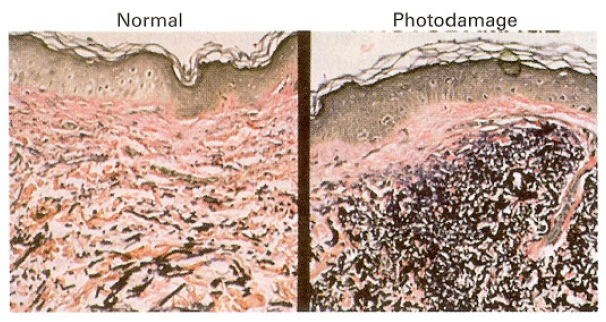 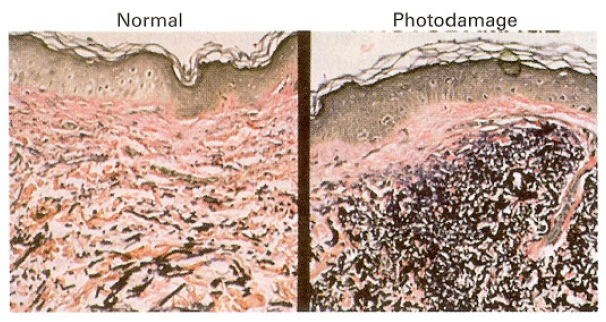 Clinical pictures: Dept. of Der,matology, University of Michigan, Ann Arbor, MI, USAHistochemical pictures: Osborne R et al. J Drugs Dermatol 8(suppl):s4-11, 2009
[Speaker Notes: Severe desorganization and increased staining of elastic fibers (Verhoeff van Gieson stain)


The individual influence of exogenous versus endogenous aging is visualized by these two 60 year-old homozygotic twins, the left a none and the right one a peasant. The Verhoeff van Gieson stain, which colours destructed tissue black, indicates the great level of desorganization of the elastic fibers in the second individual.]
Visage
Des possibilités multiples…
Ordonnance de cosmétiques : Fondamentale (long terme), personnalisée…
ACTES TECHNIQUES esthétiques et correcteurs
Peelings
Laser et DBE (IPL, RF, US…)
PDT
Microneedling
Mésothérapie
Gammes de produits de comblement, volumateurs, inducteurs tissulaires et fils tenseurs 
Toxine botulique
Délivrance assistée intradermique de topiques (i-PR PDT; « méso-laser » ou « méso-needling » : produits de mésothérapie en topique après microporation)
Combinaison des techniques : éviter les écueils des surcorrections de chaque technique
Laser et DBE : « méso » laser(application de produits de mésothérapie sans injection après microporation laser)
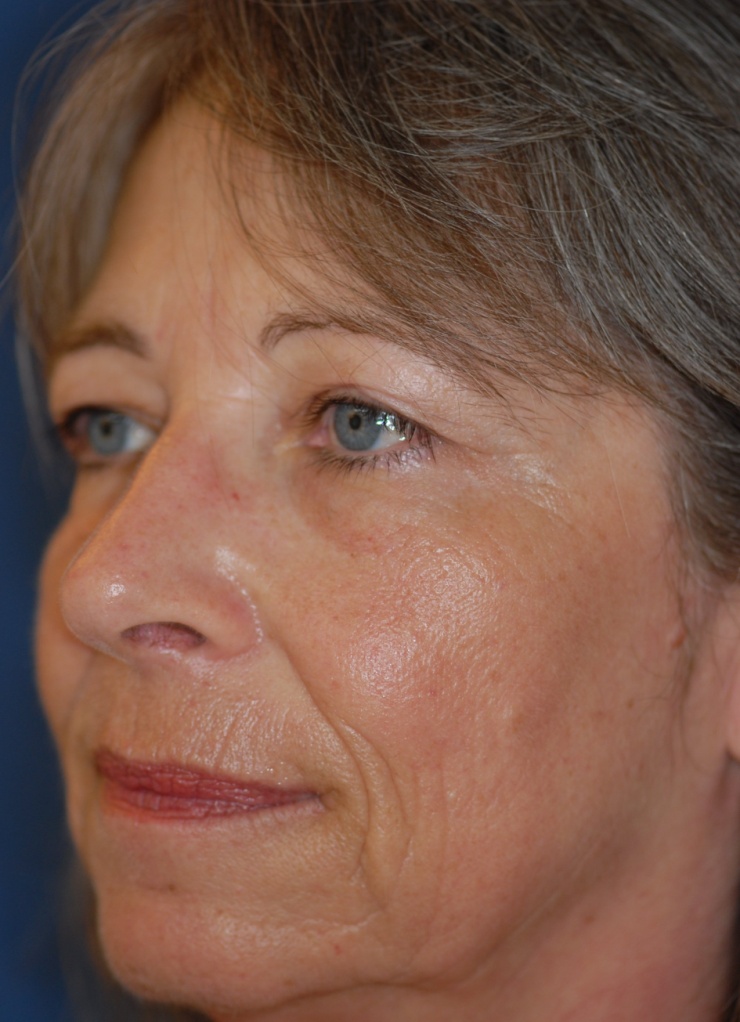 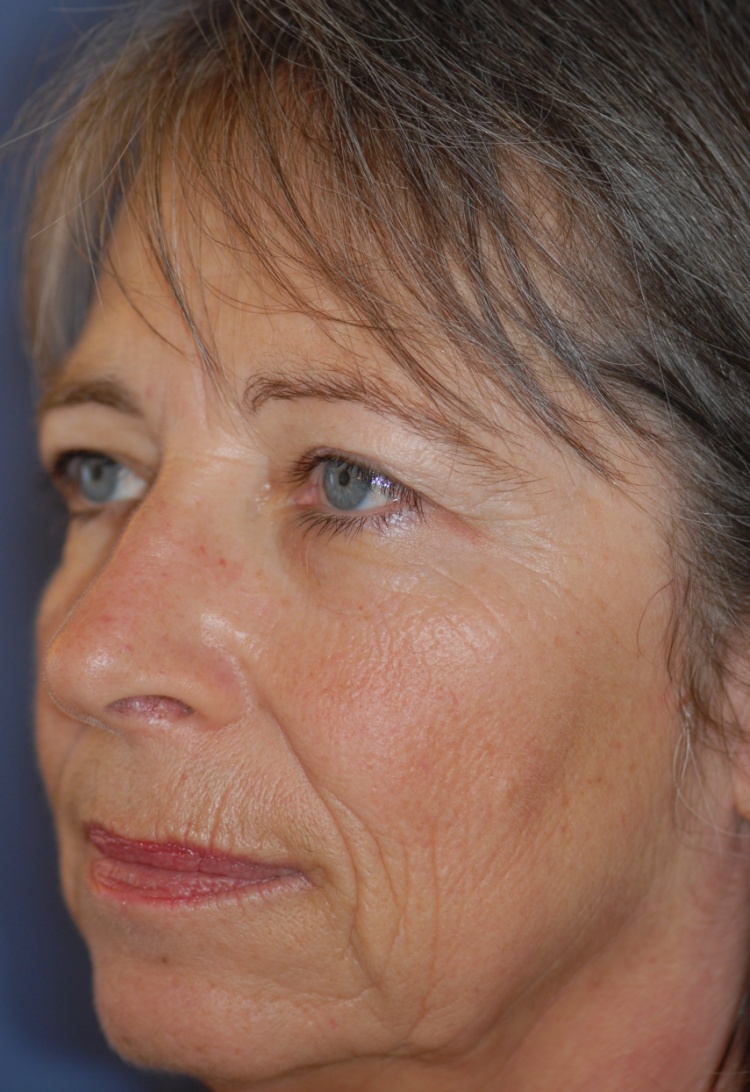 AFL CO2 très léger 6 mJ/MTZ
NCTF + 135 HA (Filorga)
Collection Dr LE PILLOUER PROST A.
Corps (sans oublier allure, maintien… Yoga, stretching…)
Amas graisseux silhouette ou menton

Localisés

Cryolipolyse : amas de taille variable

Autres: cavitation, LLLT, thermolipolyse (Cynosure)
Nouveau ? : 
injection phosphatidylcholine (AMM prévue sous peu : menton, petites zones)

Cellulites diffuses

-    LPG, radio-fréquences mono ou bipôlaires, ultra-sons…
Ultrasons focalisés haute intensité (HIFU)
Radio-fréquences fractionnées bipôlaires à aiguilles isolées (profondeur)
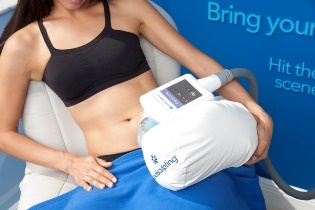 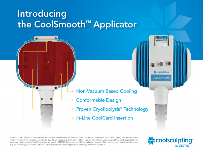 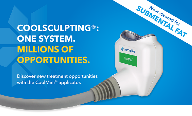 Culotte de cheval : 1h15
Cool mini : menton, genoux…
Coolsculpting – Zeltiq
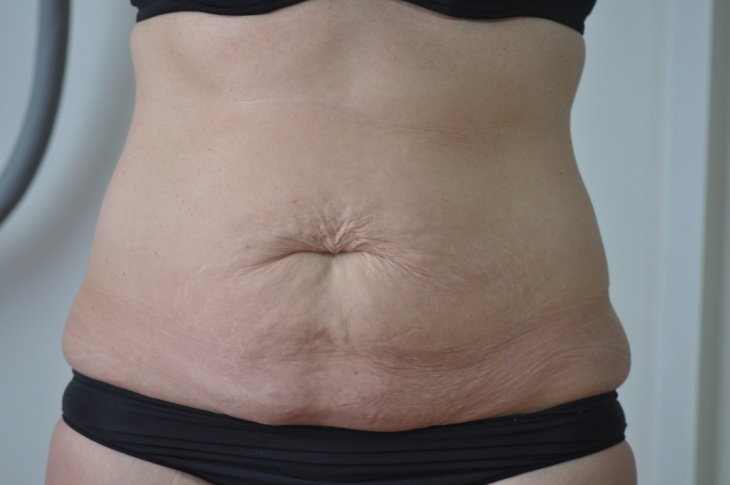 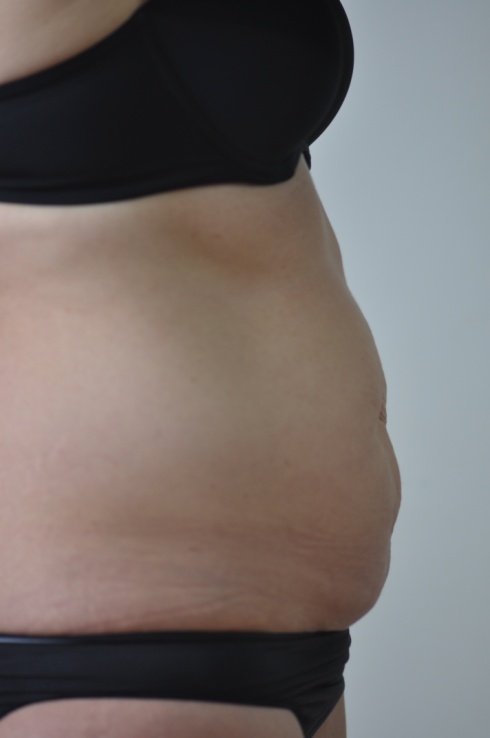 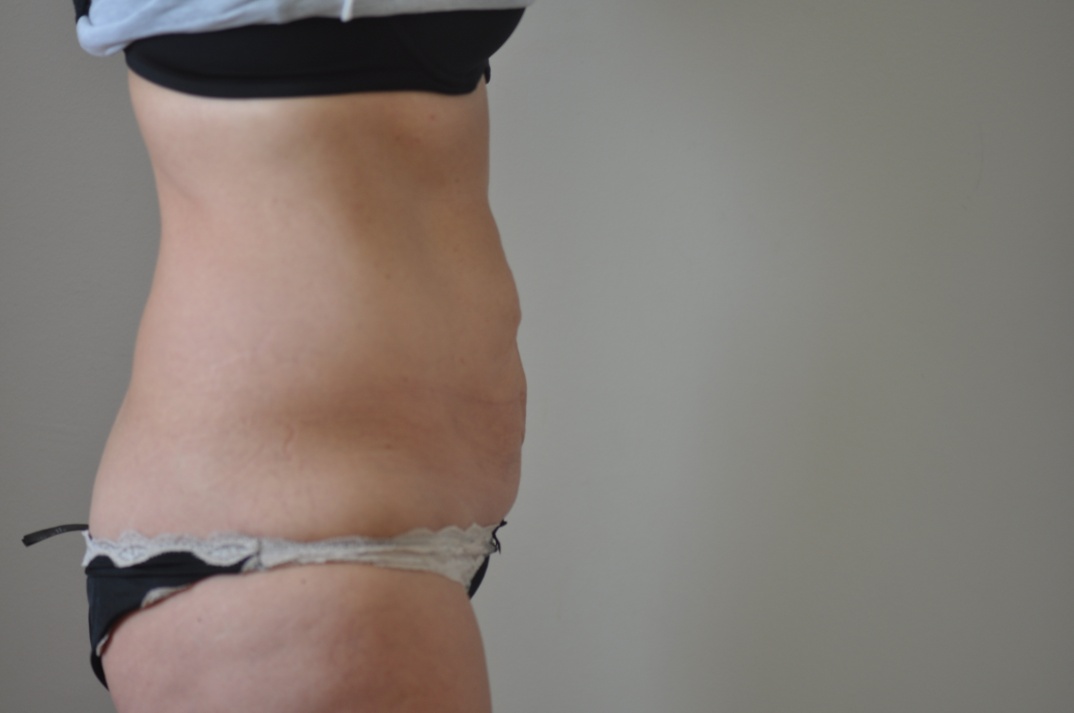 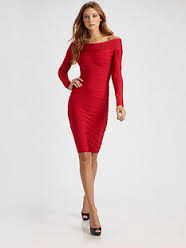 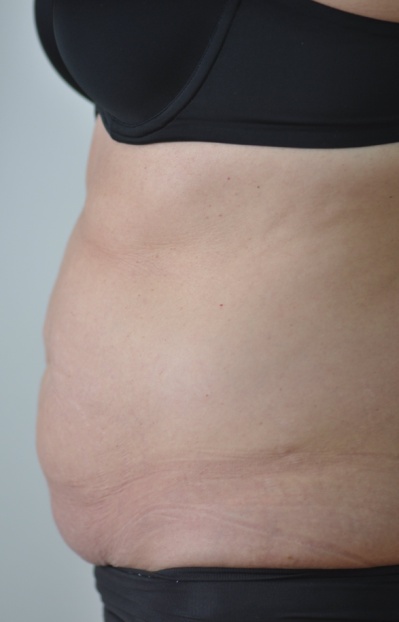 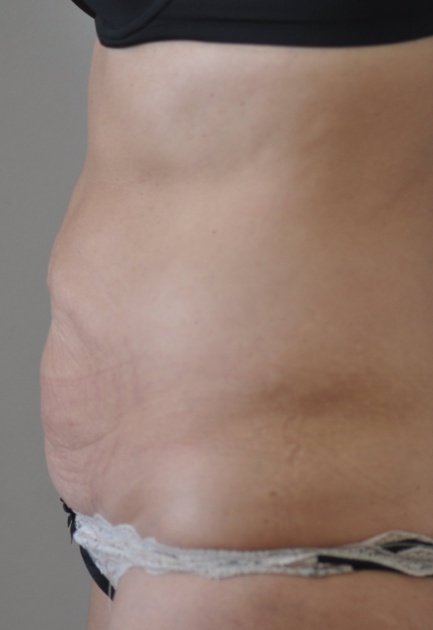 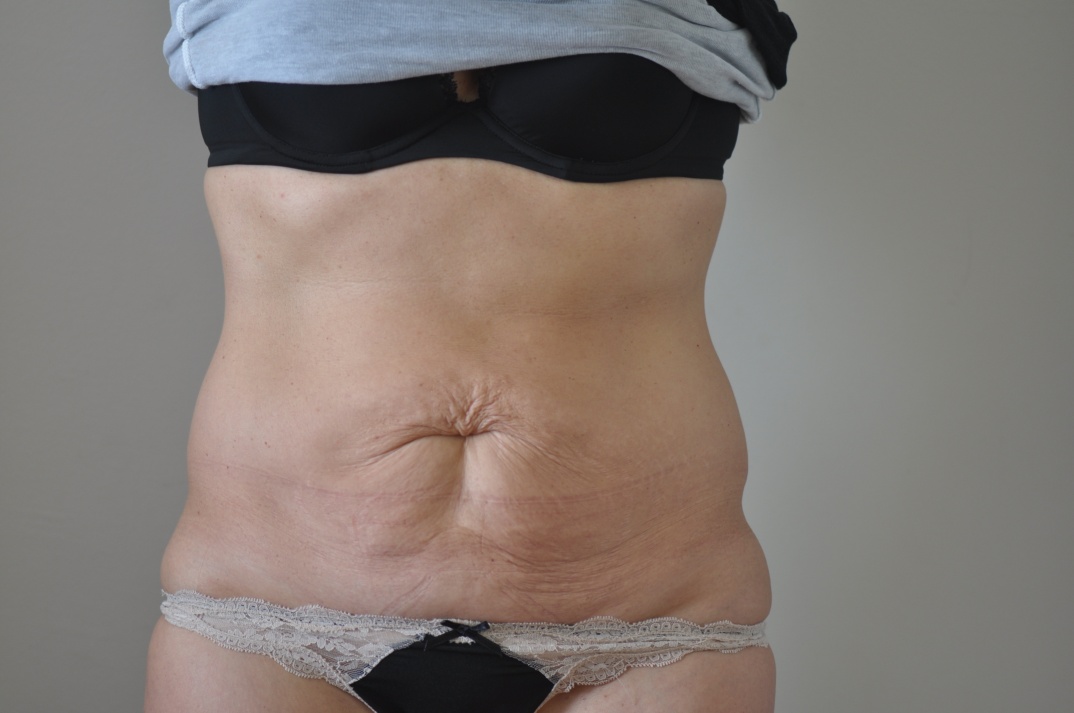 
Collection 
Hervé Léger…
Hiver 2015
M3
Collection Dr LE PILLOUER PROST A.
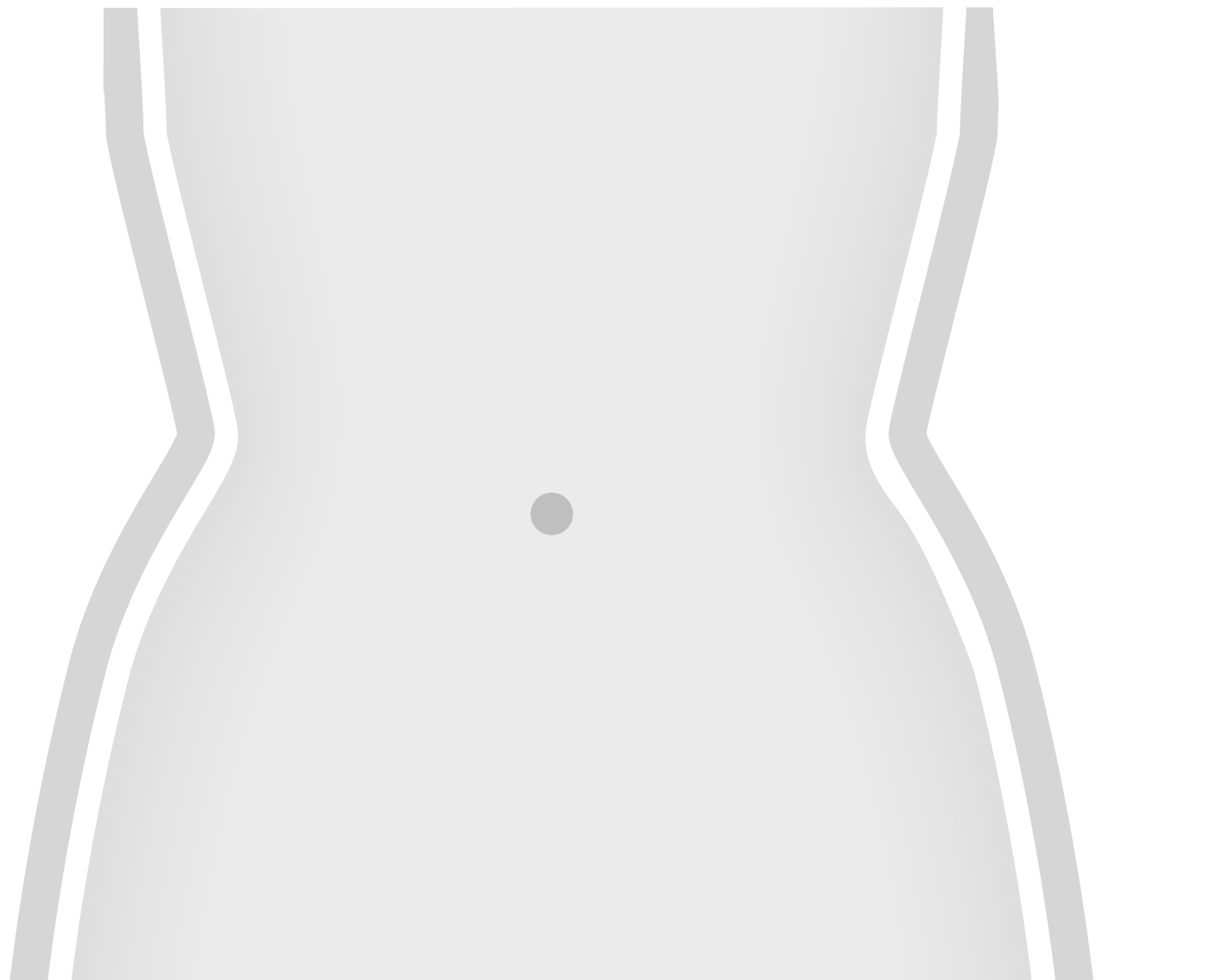 « Anti-âge »
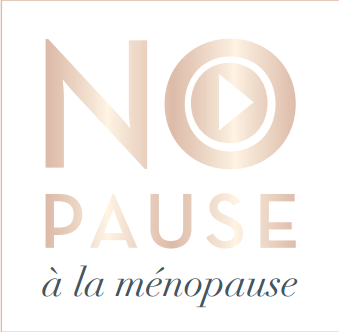 La peau : OUI mais… aussi

Perte de masse musculaire
Ostéopénie
Bouffées de chaleur
Diminution de la libido et de la qualité des rapports sexuels
Troubles de l’humeur
Altérations fonctions supérieures
Ménopause et THM – le point en 2015
Traitement Hormonal Ménopause personnalisé
Recommandation HAS Mai 2014

Oestrogènes : Dose minimale efficace, si possible voie percutanée
Association progestérone naturelle ou de la didrogestérone (si non hystérectomisée)

A introduire le plus tôt possible dès le début de la ménopause
Pas de limitation de durée dans le temps
Autres insuffisances hormonales?
Insuffisance thyroïdienne

Fréquente, difficile à diagnostiquer 
Asthénie, dépression, altérations cognitives…
Traitement en général dès que TSH > 4-10 µUI/ml
Déficit en hormone de croissance

Diminution physiologique avec diminution de l’IGF-1
Augmentation masse grasse, ostéopénie…
Etudes modestes et limitées
Bénéfices (muscles, os, cognition) / risques (diabétogène certain, carcinogène ?)
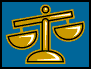 Autres insuffisances hormonales?
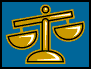 DHEA ????

95% origine surrénalienne, chute > 30 ans, précurseur des androgènes et des oestrogènes, en particulier après la ménopause
Rôle cognition, muscles, os, fonction sexuelle
Intérêt du traitement ? Peu d’études fiables, peu d’EI? (carcinogènicité?)
La testostérone

Méta-analyse 2014 (JCEM, Elraiyah et al., Mayo Clinic), 5053 femmes, 
Amélioration libido, troubles de l’humeur, bilan lipidique mais pas d’amélioration os, muscle
EI cutanés notables: acné, pilosité
Concept d’interventions non médicamenteuses 
protectrices
Alimentation et micronutrition

Activité physique

Stimulations cognitives
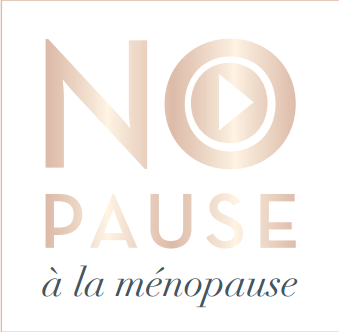 « Hygiène de vie! »
Nutrition > 50 ans
Moins et mieux manger et bouger…. Pourquoi?

Plus de stockage - en moy. +0,8 kg/an entre 42-50 ans (abdomen), avec augmentation du risque C-V (LDL-chol.), ostéoporose, cancer et autres pathologies
Attraction vers les sucreries (avec diminution de la ration protéique et fonte musculaire)
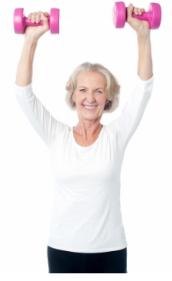 Alimentation saine et activité physique

Moins de stockage : orientation masse grasse/maigre
Prévention ostéoporose et masse musculaire
Prévention cancer
Prévention maladies inflammatoires du colon a minima et leurs conséquences sur l’ état immunitaire, allergique, inflammatoire….
(Prévention Alzheimer)
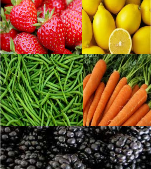 Nutrition > 50 ans
Comment ?  Sucres

Diminuer 1/3 apport en sucres (pas plus de 3 verres de vin/j)
Aliments à index glycémique bas  …Apprendre 
	(bananes vertes/ mures….)
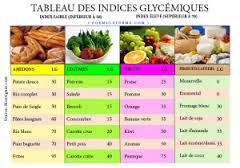 Plus….

Augmenter apport en eau (citronnée, herbes, épices…)
« Bonnes » graisses (rapport ω3 / ω6)
Protéines : conserver 1g/kg/j dont 1/3 animales (poissons), 2/3 végétales
Calcium et vitamine D : eaux minérales, amandes, produits laitiers

Anti-oxydants et micronutriments : débattus, naturels pour être assimilés, 	si carences (Mg, Zn), probiotiques après bilans…
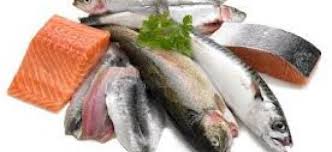 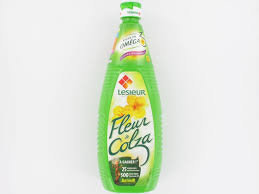 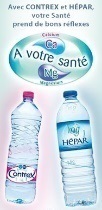 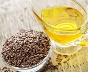 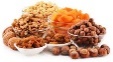 Femme
Homme
ng/ml
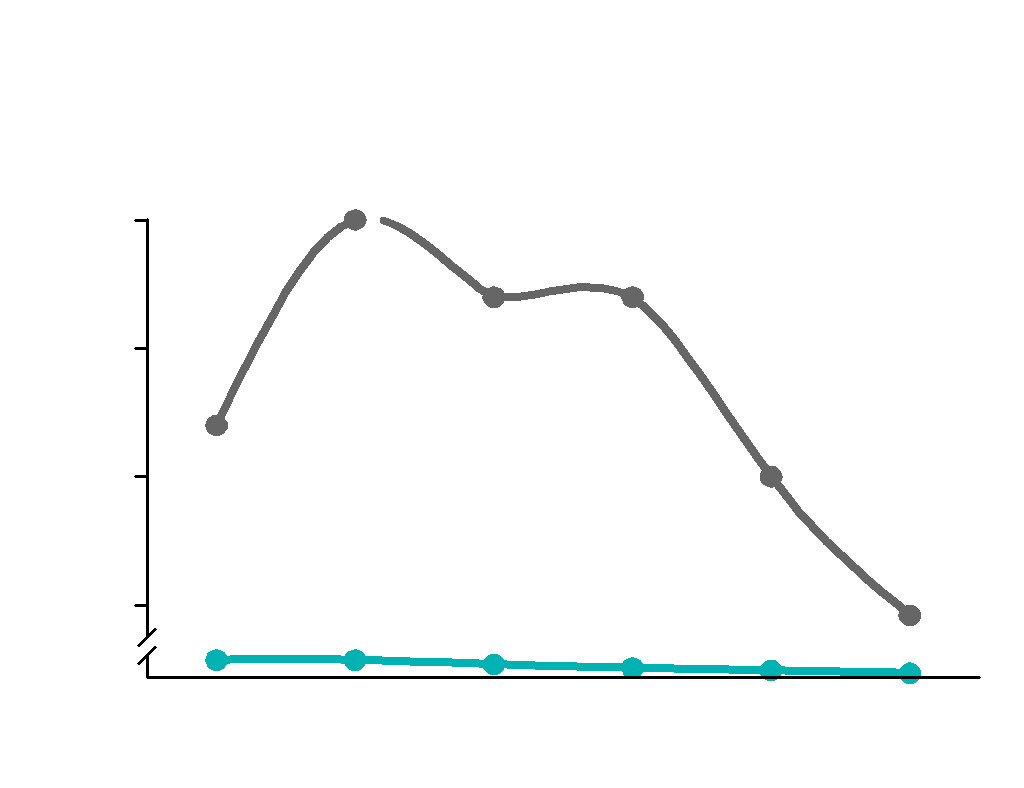 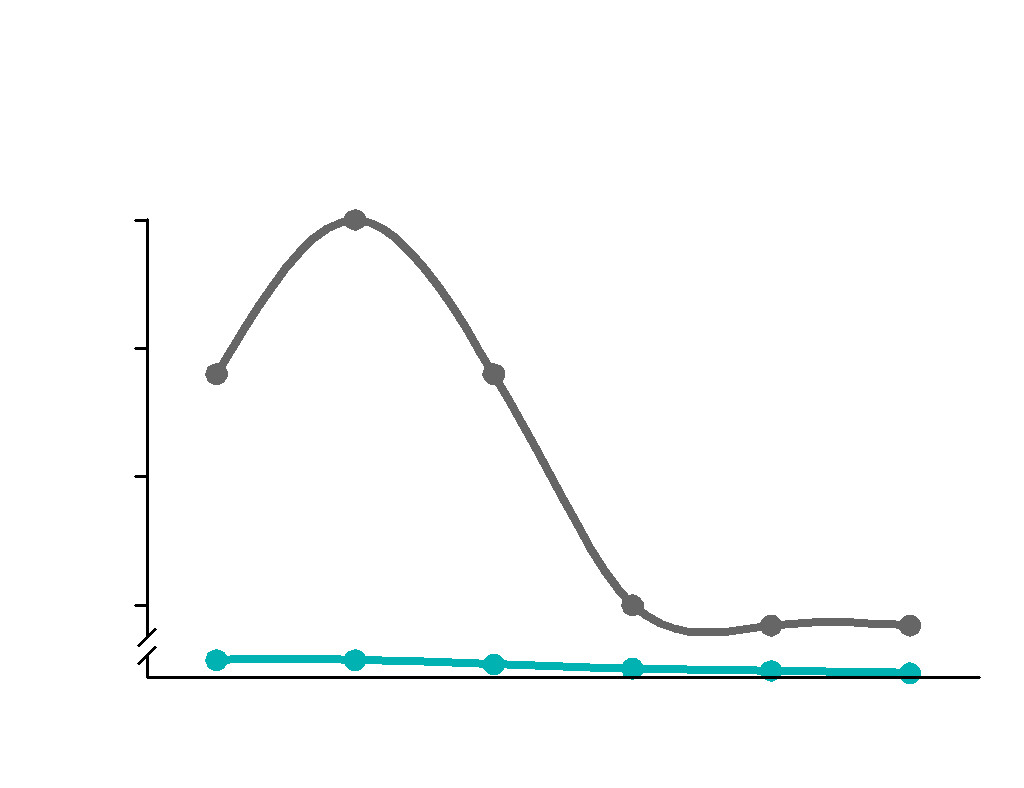 400

300

200

100
    0

120
80
40
0
nmol/l
● IGF-I
● GH
● 17b-estradiol
●Progesterone
● DHEA
● Testosterone
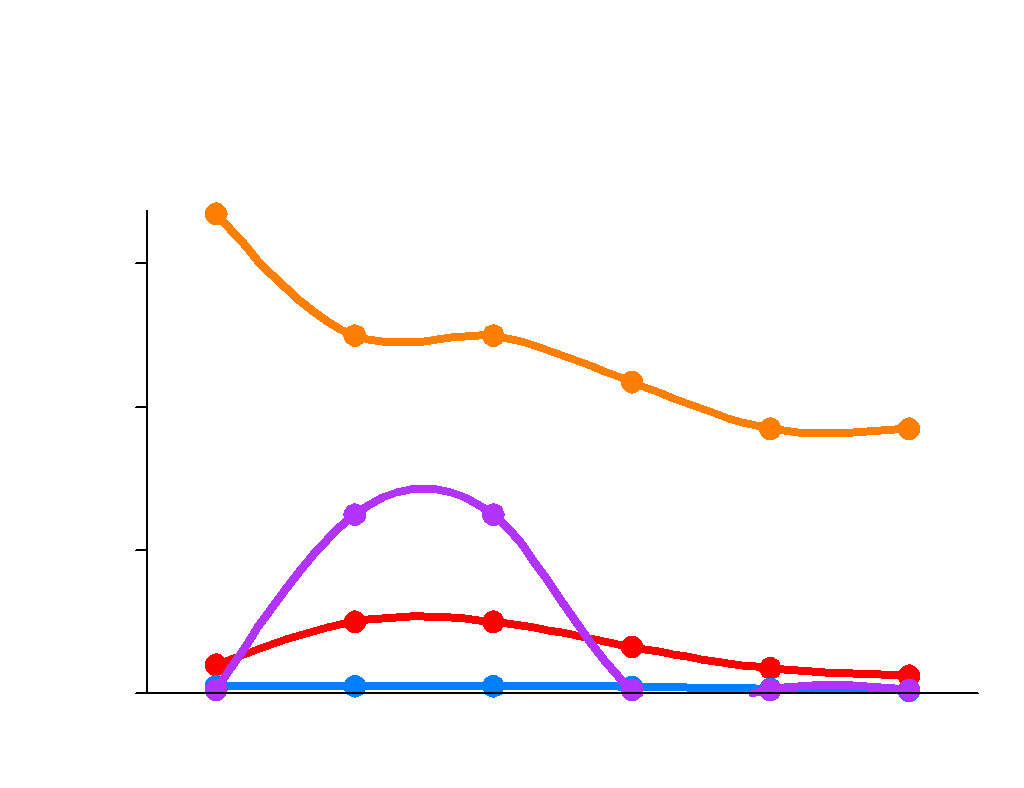 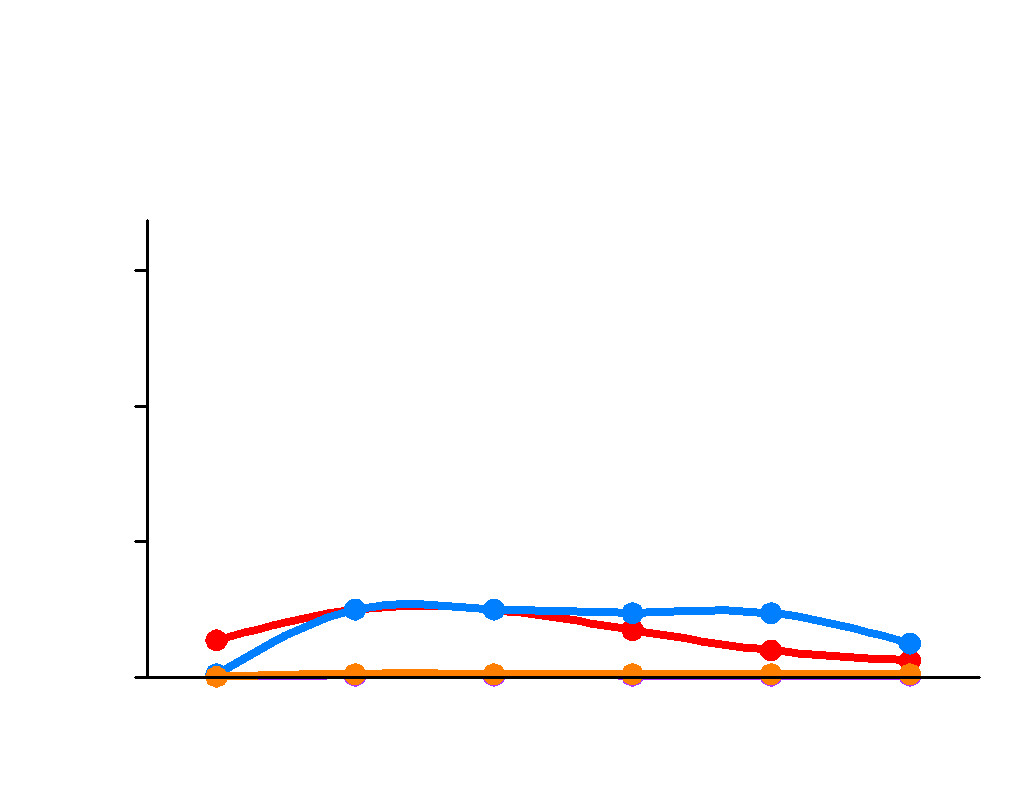 Years   10             20            30            40            50             60            10              20               30              40              50             60
Activité physique
Augmentation de l’IGF-1…limitation de la perte musculaire et de la décalcification
Zouboulis CC, Makrantonaki E.: Krutmann J, Gilchrest BSkin aging. Springer, New York Heidelberg pp 55-64, 2006
Activité Physique = augmentation du volume du cerveau
Après un programme d’entraînement aérobie (6 mois), certaines zones du cerveau présentent une augmentation de leur volume
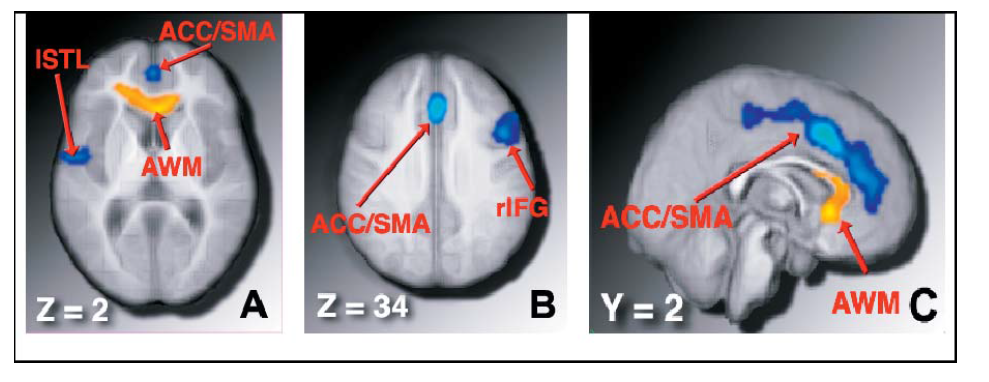 Ces zones sont celles qui sont le plus affectées par le vieillissement cérébral (fonctions exécutives)
Colcombe et al. (2006)
Activité physique
Pertes
Gains
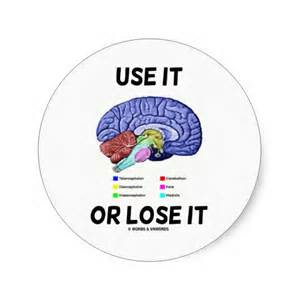 Plasticité 
positive
Plasticité 
négative
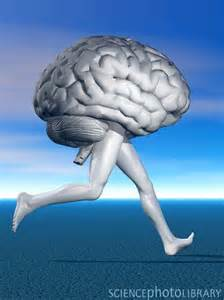 Réorganisations
« Facteurs de risque »
(sédentarité, alimentation, alcool, cigarette…)
« Environnement
 enrichi »
(stimulation cognitive, activité physique, type de travail, de loisirs, engagement social…)
Hertzog et al. (2009)
L’idéal pour préserver fonctions cérébrales ?
Combiner activité physique « intense » 
suivie immédiatement d’exercices de stimulation  cérébrale
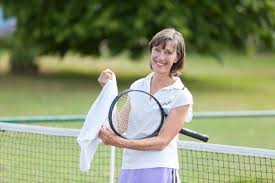 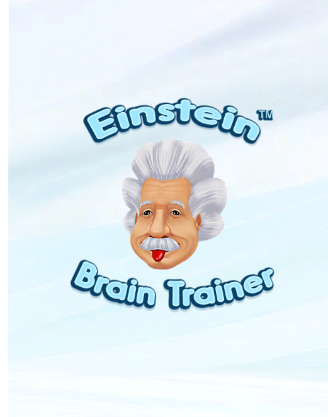 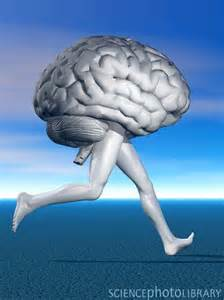 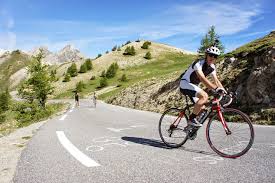 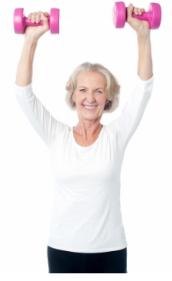 +
=
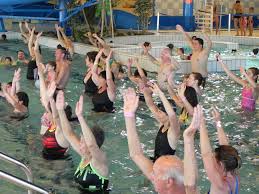 Rester jeune, on peut le faire…
Une question d’attitude
Le sourire, l’élégance
Le sommeil
La minceur 
Nutrition
Activité physique
La joie de vivre
Les autres!
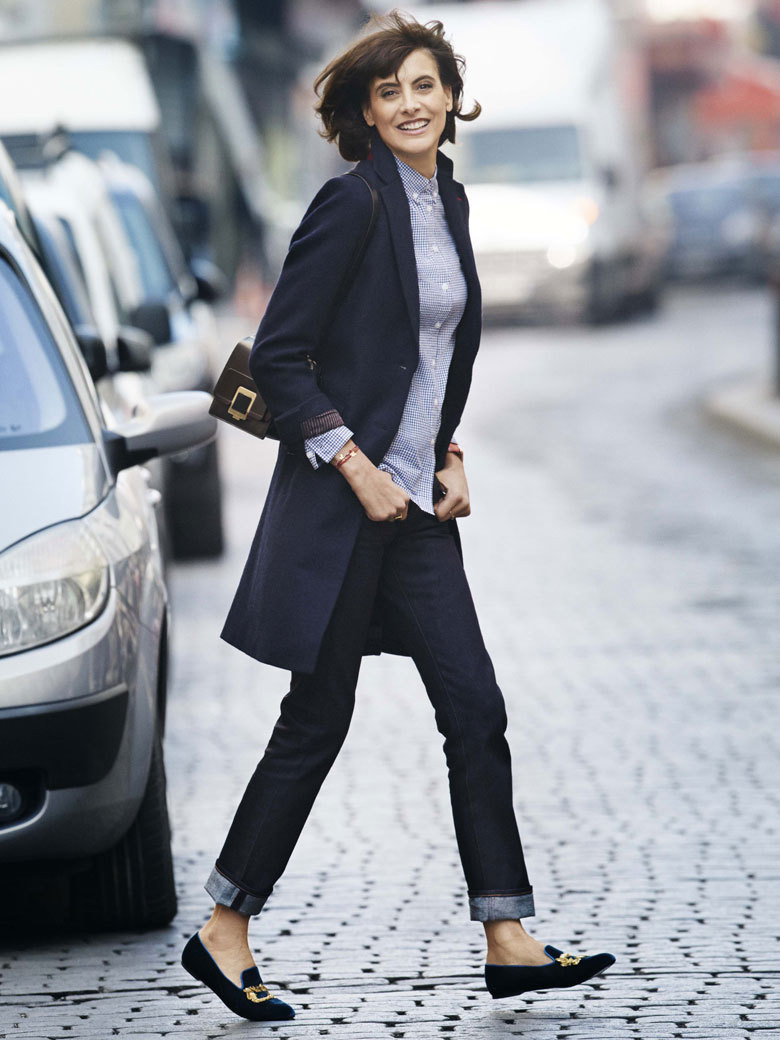 MERCI DE VOTRE ATTENTION
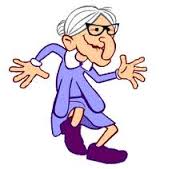